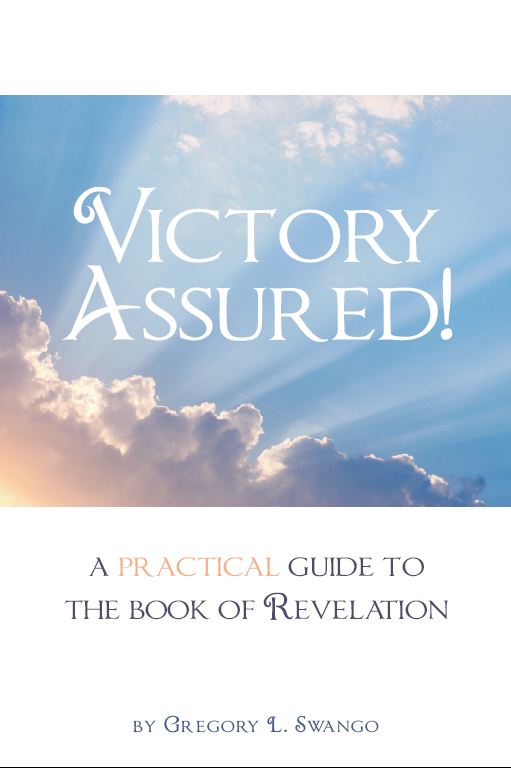 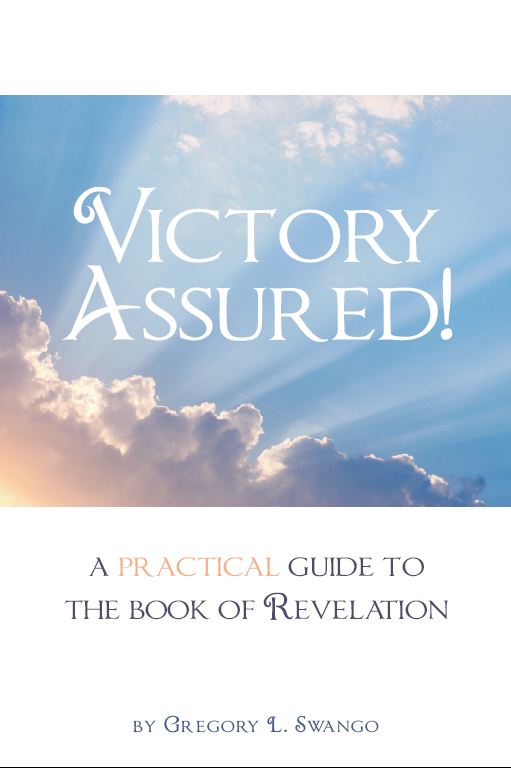 Lesson 05:
Overcoming Spiritual Death
Victory Assured!  Class Syllabus
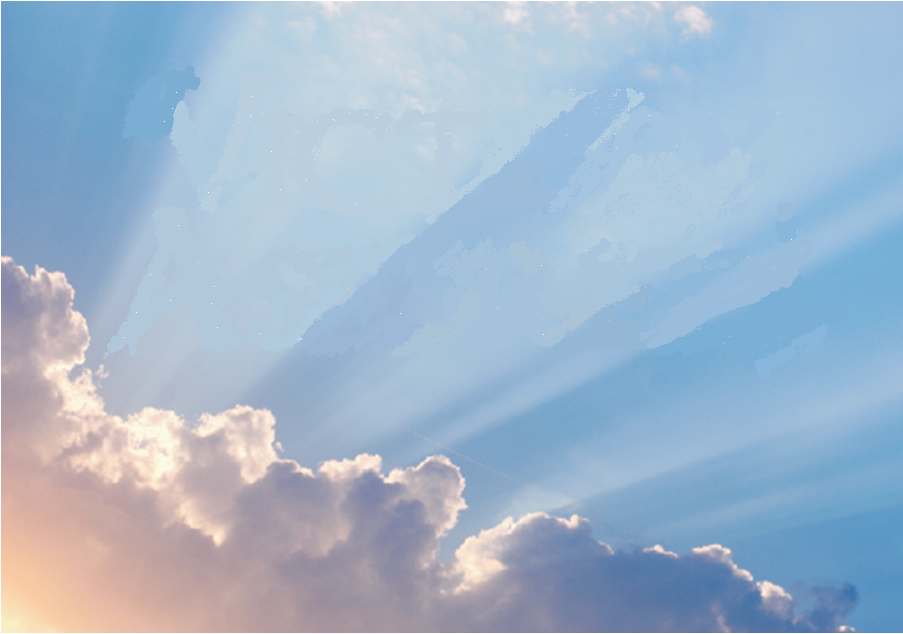 Victory with Jesus Christ

	1.	Overcoming with the Resurrected Savior 		(1:9-20; 19:11-16).	

	2.	Overcoming with the Worthy Lamb 				(4:1-5:14).	
 
Victory with the Church--the Letters

	3.	Overcoming Apathy (2:1-7; 3:14-22).	
	4.	Overcoming Idolatry (2:8-29)		
	5.	Overcoming Spiritual Death (3:1-13).
Victory Assured!  Class Syllabus
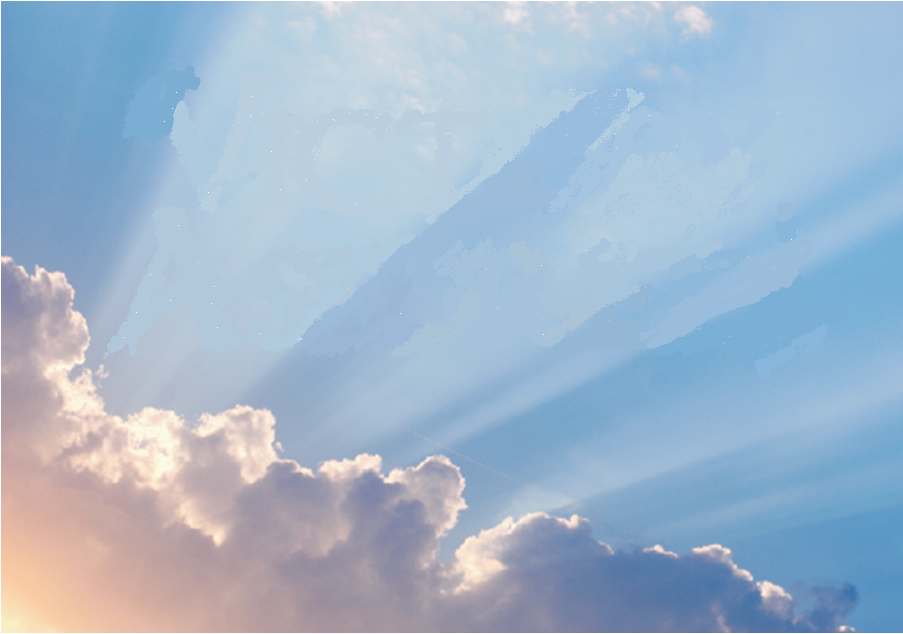 Victory Over Life’s Everyday Battles

	6	Overcoming Hardship--the Seals 					(6:1-17).		
	7	Overcoming by Knowing the Warning 			Signs--the Trumpets (8:1-11:19).	

Victory Over Worldliness

	8	Overcoming Satan (12:1-17).			
	9	Overcoming Political Persecution 					(13:1-10).	
   10	Overcoming False Religion (13:11-18).
   11	Overcoming Materialism (18:1-24).
Victory Assured!  Class Syllabus
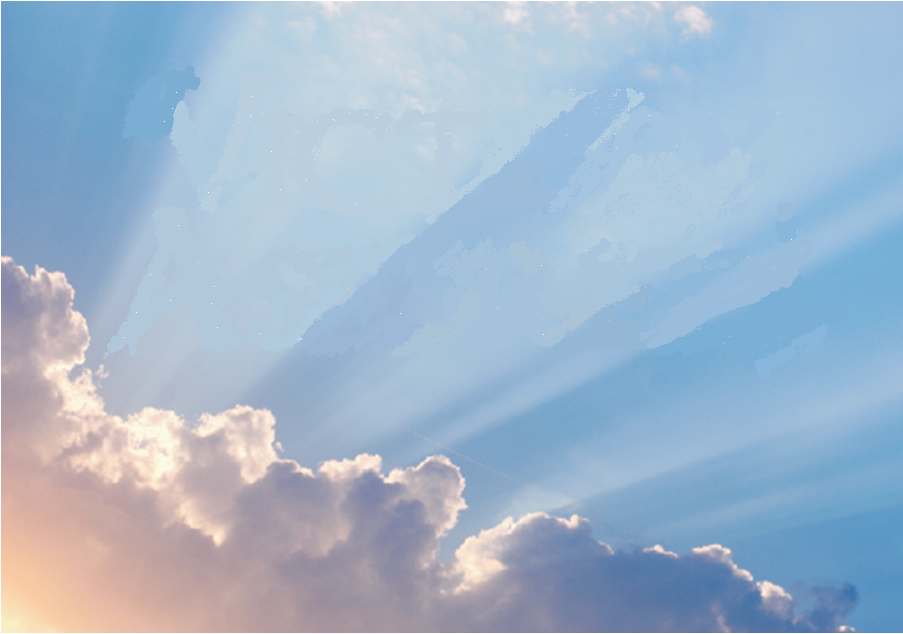 Eternal Victory

	12		Overcoming at the Great Judgment 				(16:1-21; 19:1-21; 20:1-15).		

	13		The Joy and Rewards of Overcoming 			(7:1-17; 14:1-15:8; 21:1-22:21).
Lesson 05:  Overcoming Spiritual Death
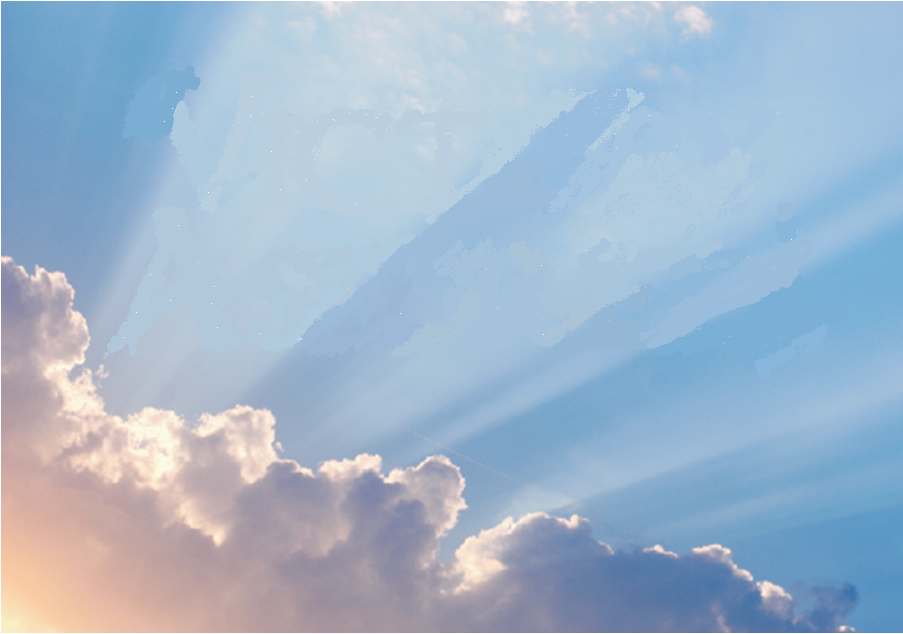 THE ANGEL OF THE CHURCH IN SARDIS
(Rev. 3:1-6)

Jesus said:
	“I know your deeds,… you are dead.”
	“Wake up.”
	“…your deeds are not complete before Me.”

Jesus’ three-fold plan of recovery:
	1.	Remember.
	2.	Keep.
	3.	Repent.
Lesson 05:  Overcoming Spiritual Death
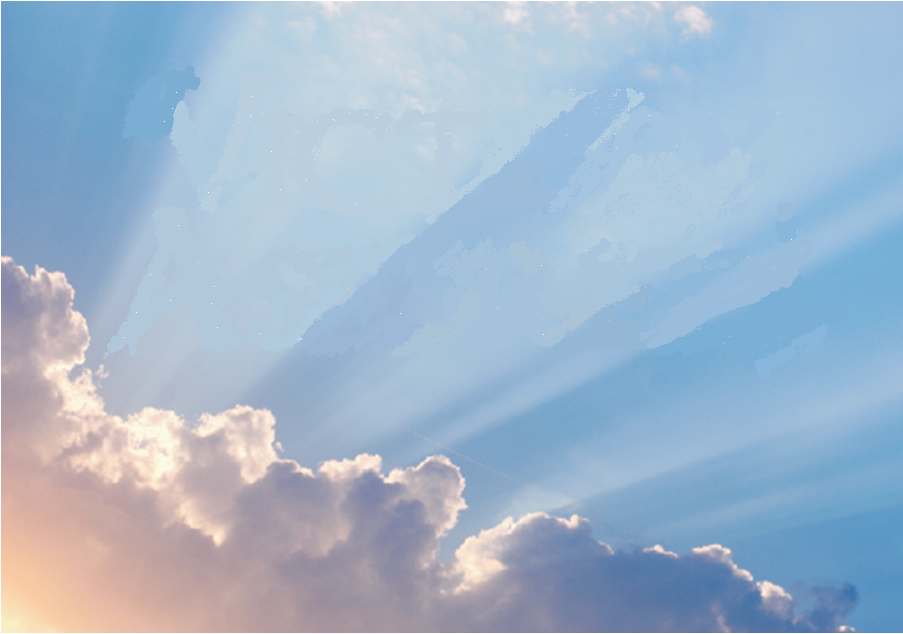 THE ANGEL OF THE CHURCH IN SARDIS
(Rev. 3:1-6)

Three things to those who overcome.

They will…
1.		Be clothed in white garments.

2.		Not have their name erased from the 				book of life.

3.		Be pronounced (confessed) before the 			Father.
Lesson 05:  Overcoming Spiritual Death
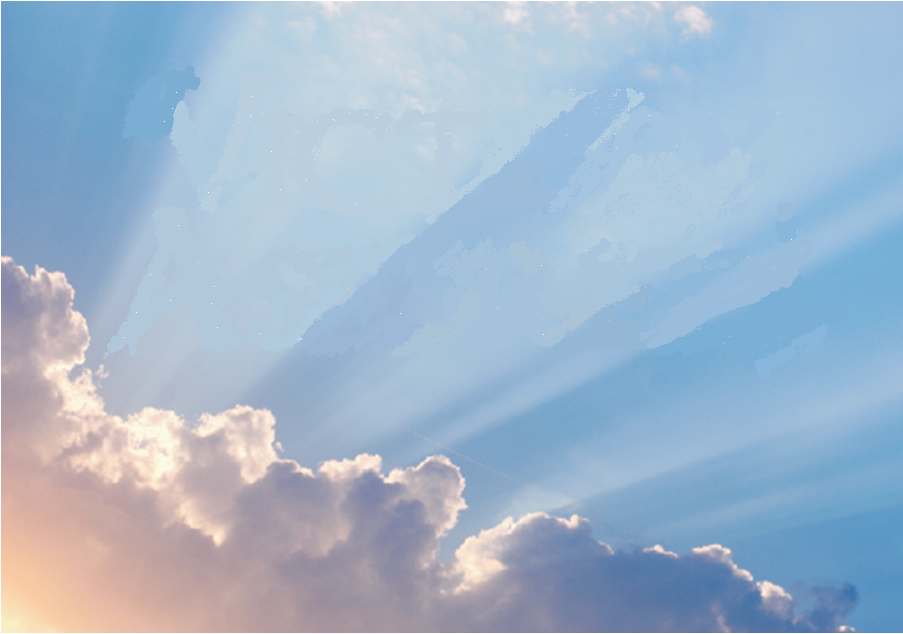 THE ANGEL OF THE CHURCH
IN PHILADELPHIA (Rev. 3:7-13)

Not one word of condemnation to this church.

The Commendation:
1.		They were working.
2.		They were keeping His word.
3.		They were not denying His name.
Lesson 05:  Overcoming Spiritual Death
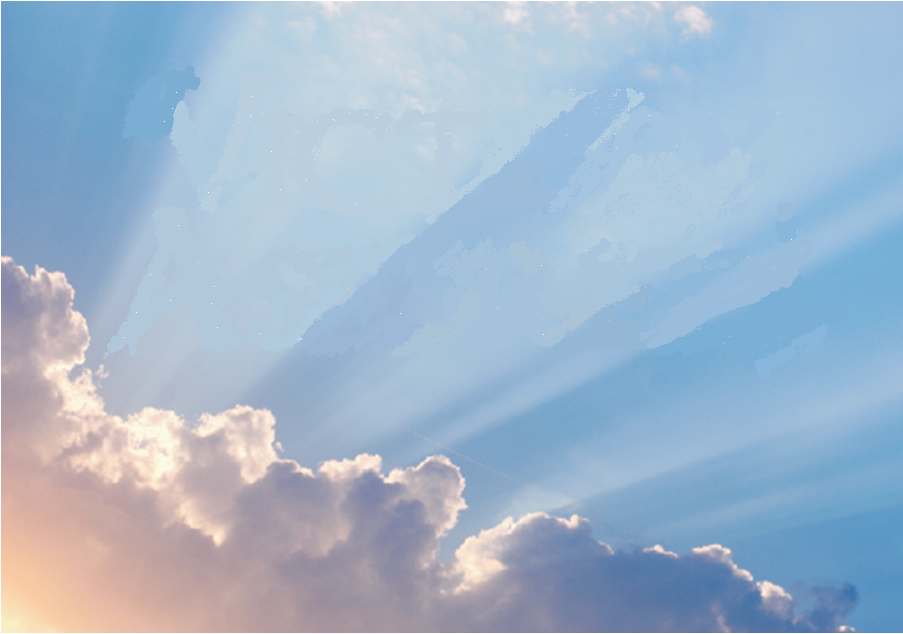 THE ANGEL OF THE CHURCH
IN PHILADELPHIA (Rev. 3:7-13)

The Condition of the church:
1.		They are being persecuted.
2.		They are protected.
3.		They are crowned.

The Two-fold Promise:
1.		To be made a pillar in the temple.
2.		They will be honored.
Lesson 05:  Overcoming Spiritual Death
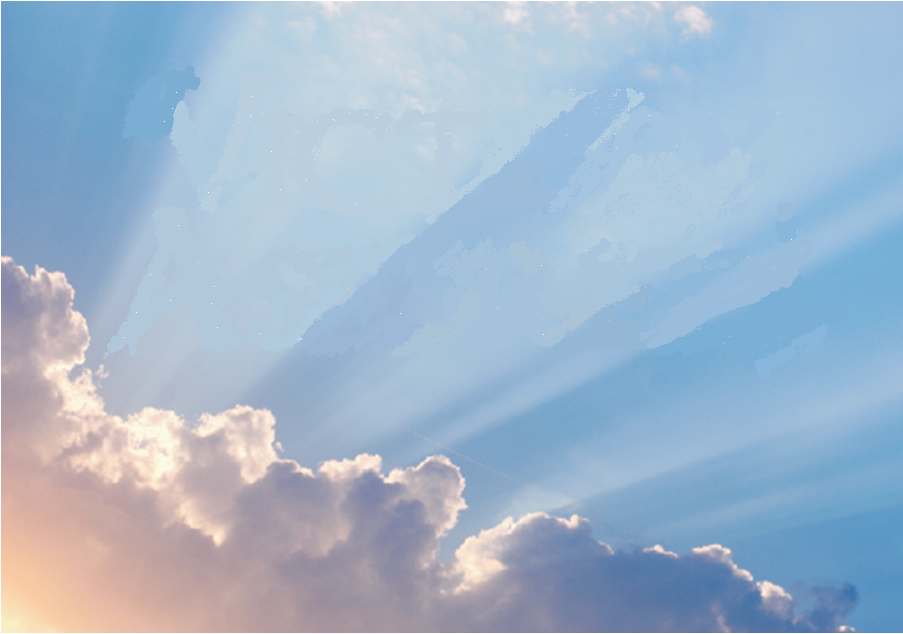 OVERCOMING SPIRITUAL DEATH 
by Becoming a Christian

1.		Hear the gospel (Rom. 10:17).
2.		Believe the gospel (Jn. 8:24; Heb. 11:6).
3.		Repent of your sins 											(Lk. 13:3,5; 2Cor. 7:10).
4.		Confess your belief that Jesus Christ is 				the Son of God (Mt. 10:32,33).
5.		Be baptized for the forgiveness of sins 			(Mk. 16:16; Ac. 2:38; 22:16).
6.		Live a faithful life (Rev. 2:10; Mt. 24:13).
Lesson 05:  Overcoming Spiritual Death
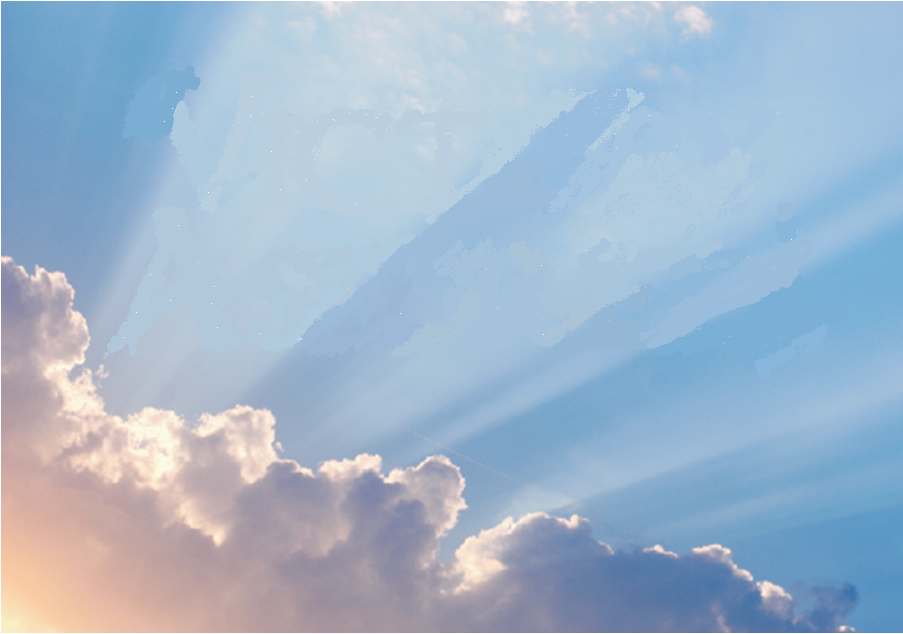 OVERCOMING SPIRITUAL DEATH 
by Returning to the Lord

1.		Repent of your sins (Ac. 8:22).

2.		Confess your sins (Jas. 5:16).

3.		Pray to God for forgiveness (Ac. 8:22).
Lesson 05:  Overcoming Spiritual Death
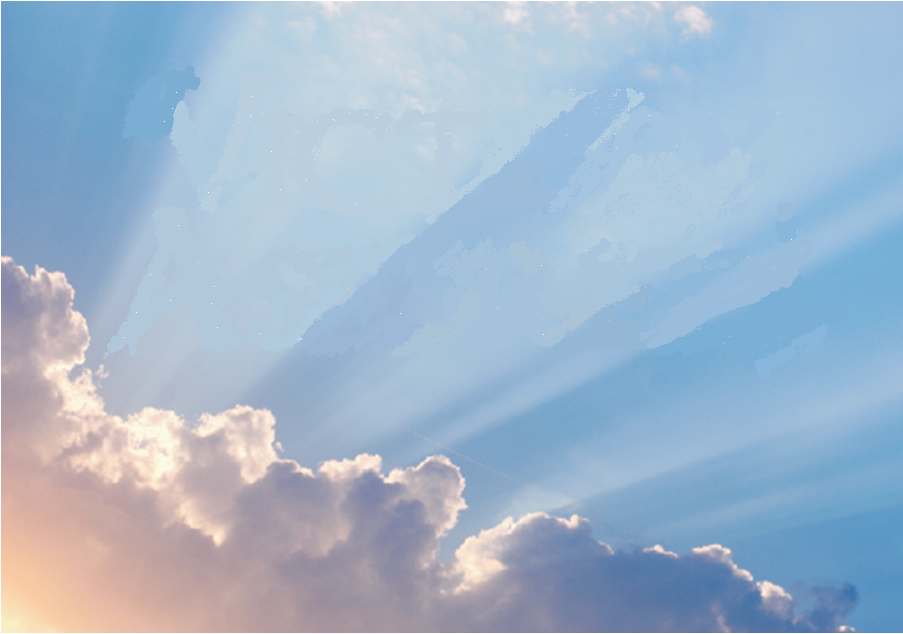 NEXT LESSON:

Overcoming Hardship
(Rev.6:1-12)
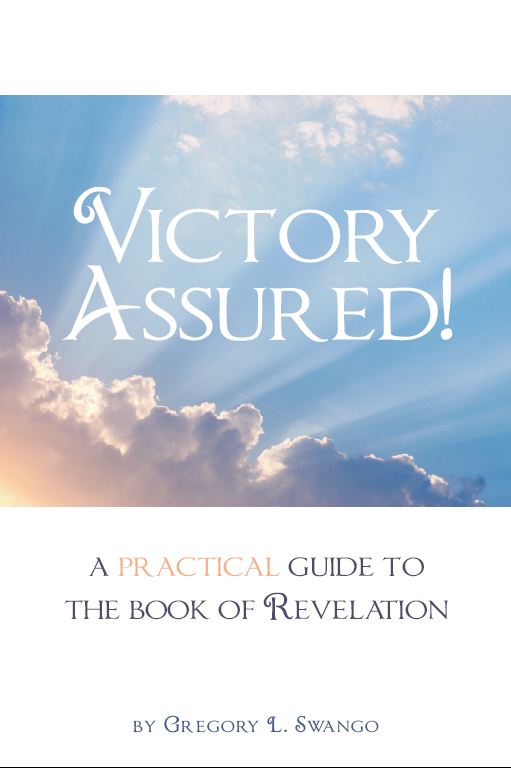